WISKUNDIGE CODES
en
EXPERIMENTEN MET Pi en Phi

Dr. Luc Gheysens
VIVES – 14 maart 2019
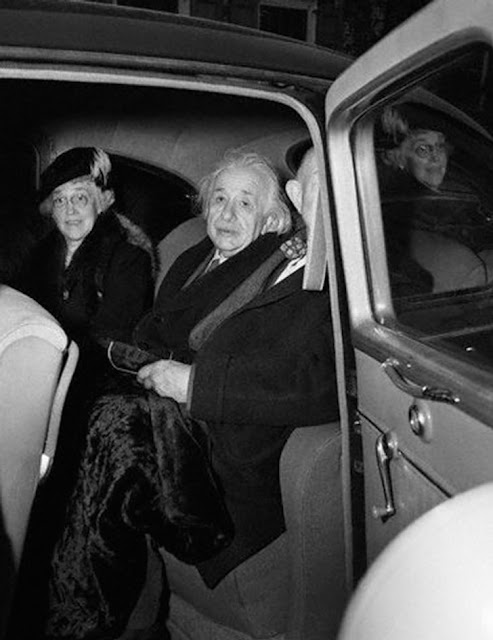 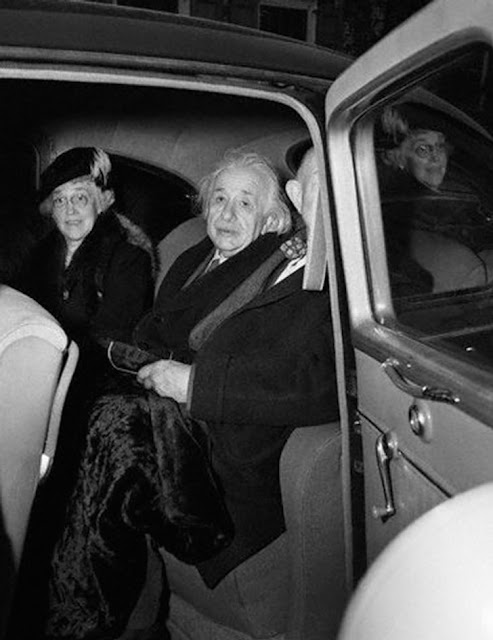 2
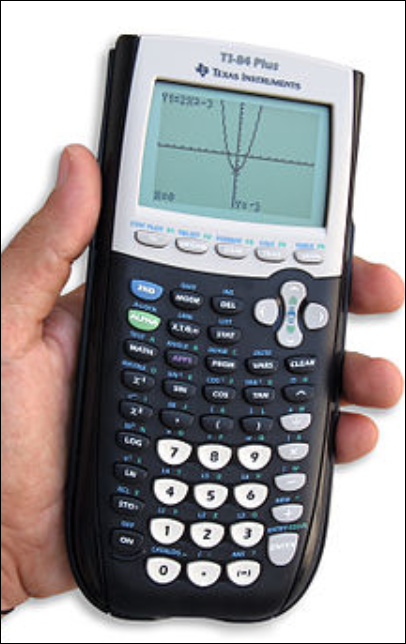 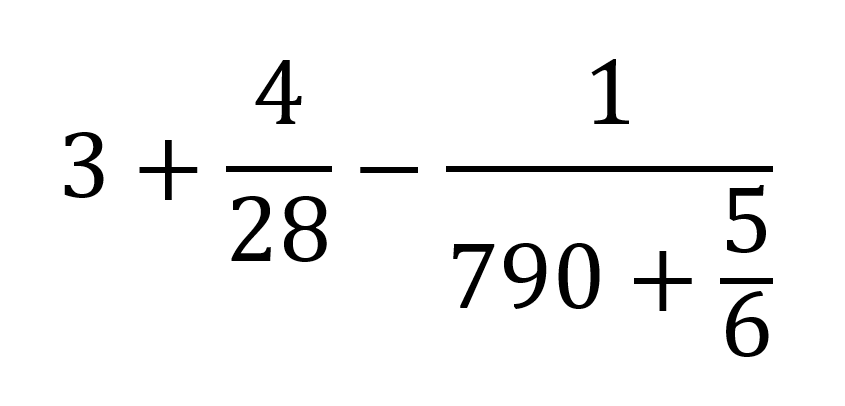 3
3  , 1    4     1     5            9

                  2        6          5

      3        5              8              9  

               7                 9           3
OOK U KUNT U ZEKER VERGISSEN:

UW ZWAKKE BREIN 

KAN PLOTS VERKEERD BESLISSEN.
RIJMPJE TOEPASSEN A.U.B!
PIPHILOLOGIE
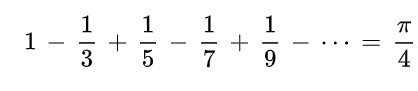 Gottfried Leibniz – James Gregory - Nilakantha
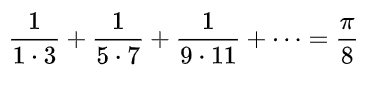 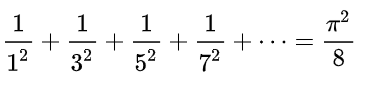 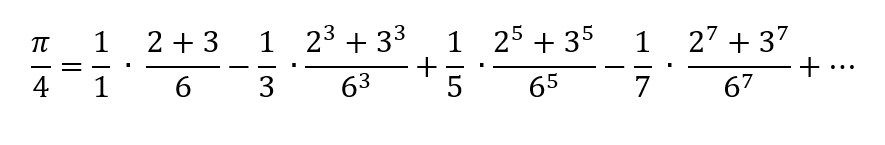 5
L.G. 11-09-2011
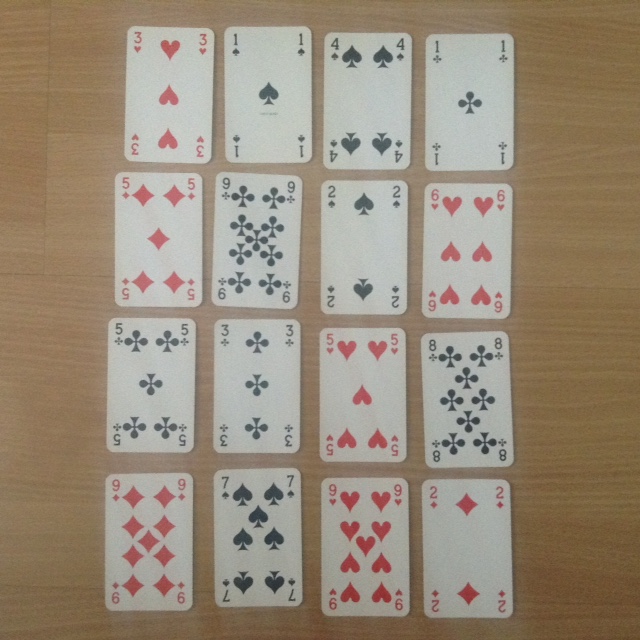 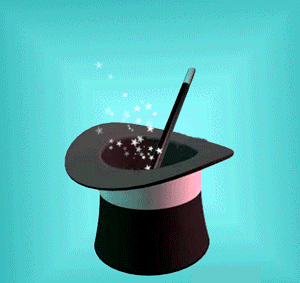 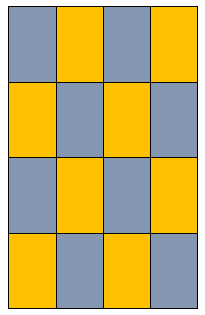 PI = 3,141592653589792 …
ISHANGO-beentje
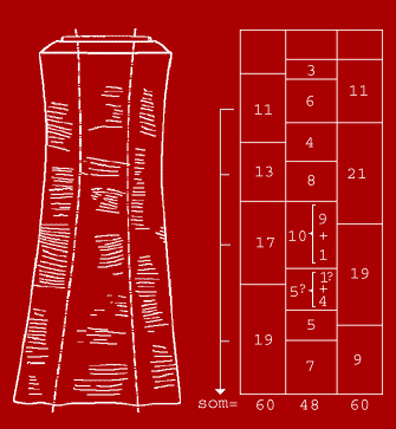 7
Maankalender  of rekenstaaf?
1960 – Jean de  Heinzelin
Belgisch Congo – 22 000 v. Chr.
WISKUNDIGE CODES 
VOOR CONTROLE EN BEVEILIGING
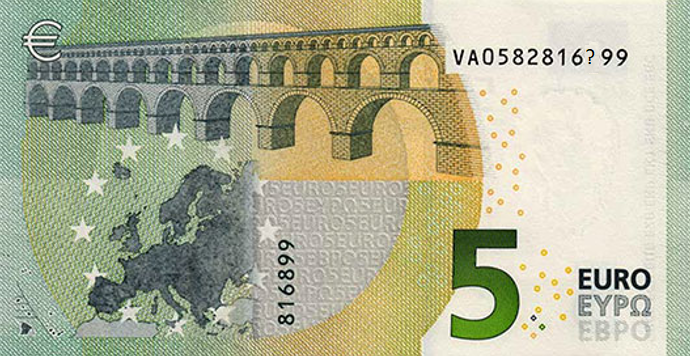 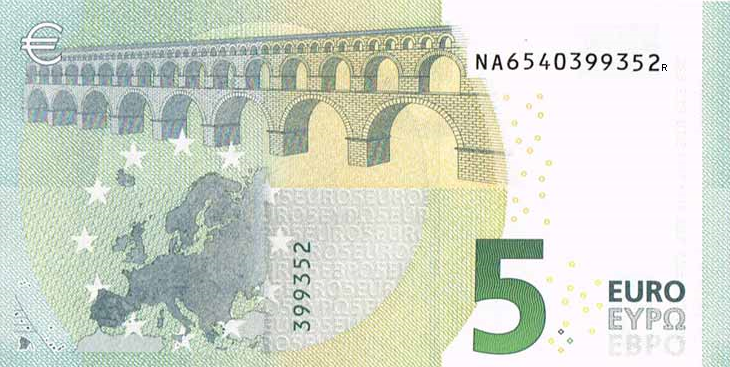 8
WISKUNDIGE CODES 
VOOR CONTROLE EN BEVEILIGING
PRIEMGETALLEN
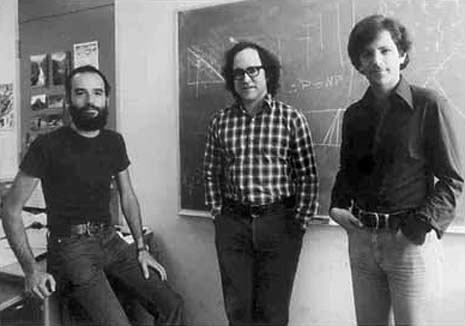 Om elektronisch verkeer via het internet te beveiligen werd de zogenaamde 
RSA-code bedacht door de wiskundigen Rivest, Shamir en Adleman.
9
QR-code
QR = QUICK RESPONSE  (1994)
www.gnomon.bloggen.be
10
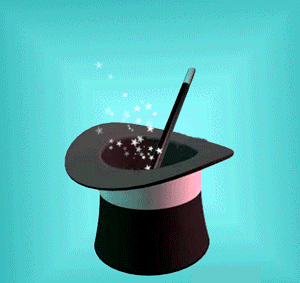 3,141592653589792
1) Kies drie opeenvolgende decimalen van het getal pi.
    Tel de cijfers bij elkaar op. Som = s.     Leg de s bovenste kaarten één voor één op elkaar neer.
    Werk verder met het gevormde stapeltje.
2) Laat het middelste van de drie gekozen decimalen weg en tel    de overige twee bij elkaar op. Som = t.
3) Leg nu de t bovenste kaarten van het stapeltje één voor één    boven elkaar neer.     Leg daarna de rest van de kaarten (s – t = r) er bovenop.     Doe dit drie keer na elkaar.
Welke kaart ligt nu bovenop het stapeltje? Verklaar!
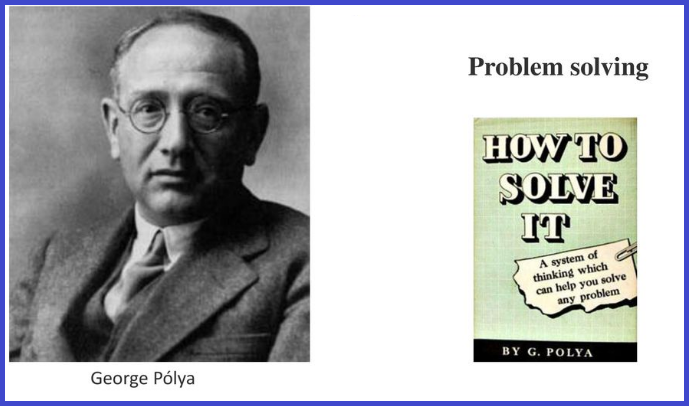 George Pólya  - HOW TO SOLVE IT (1945)
How I need a drink, alcoholic of course, after the heavy chapters involving quantum mechanics.
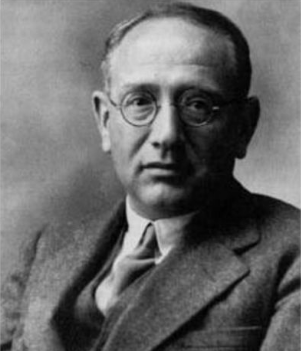 STAPPENPLAN
STAP 1. Het probleem begrijpen.

 Wat moet je vinden of aantonen?
 Begrijp je alle woorden die  in de opgave staan?
 Kan je het probleem in eigen woorden (her)formuleren?
 Kan je een tekening, grafiek, diagram … bedenken   waarop je het probleem voorstelt?
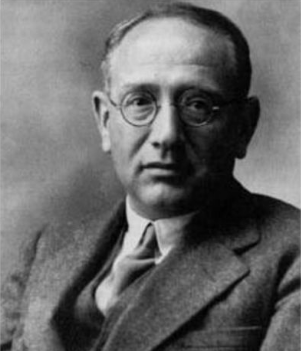 STAPPENPLAN
STAP 2. Een plan opstellen.

 Denk na over bruikbare  zoekstrategieën (heuristieken).
 Maak een tekening (GeoGebra).
 Patroon, symmetrie, analogie met eerder opgeloste  problemen, vergelijking opstellen, geschikte formules,  voorbeeld en/of tegenvoorbeeld, mogelijkheden  elimineren, bijzondere gevallen …
 Wees creatief!
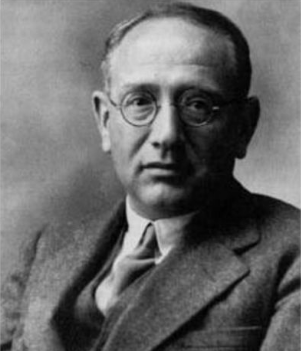 STAPPENPLAN
STAP 3. Het plan uitvoeren.

 Kies de meest geschikte werkwijze.
 Werk zorgvuldig.
 Volhard in je plan.
 Als het tot niets leidt, stel dan een nieuw plan op.
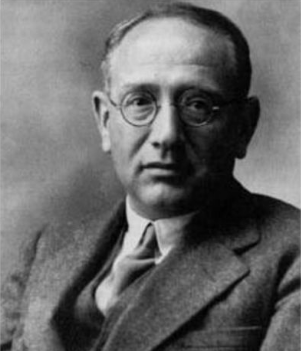 STAPPENPLAN
STAP 4.  Controleren en terugblikken.
 
 Is het resultaat zinvol en is er een controle mogelijk?
 Bestaat er een ander (eenvoudiger, algemener, voor de   hand liggend) bewijs?
 Wat ging er goed en wat liep er fout?
 Wat leer ik hieruit met het oog op toekomstige problemen?
PROBLEEM
Vijf congruente cirkels met straal 1
raken twee aan twee aan elkaar.
De cirkel die door de middelpunten van de vijf cirkels gaat
en de cirkel die door de vijf raakpunten gaat bepalen een ring.
TE BEWIJZEN:
de oppervlakte van deze ring
is gelijk aan de oppervlakte van elk van vijf cirkels.
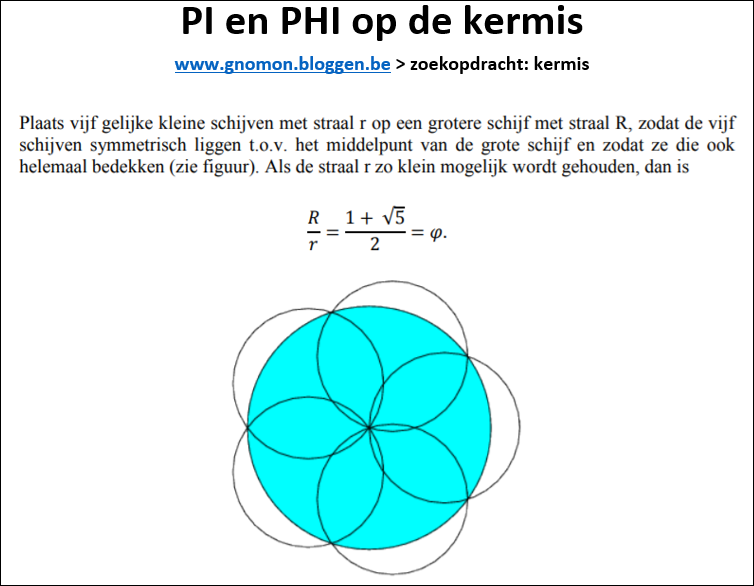 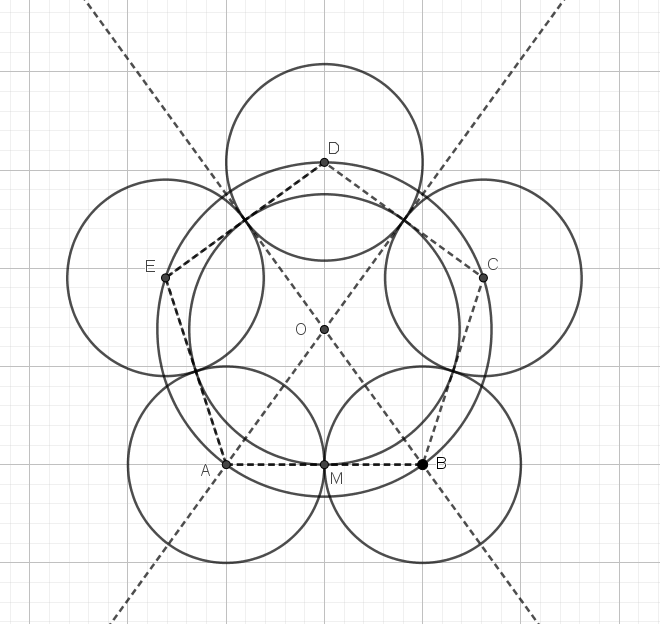 DE KANTELENDE KUBUS
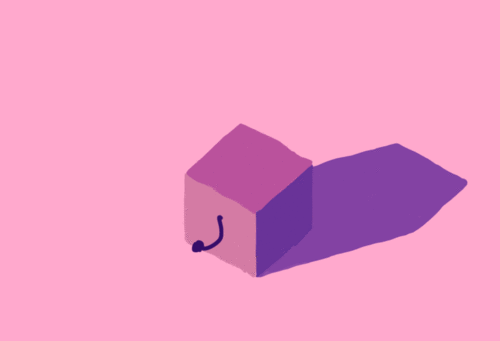 Stel dat M het middelpunt is van het bovenvlak van een kubus waarvan de ribben lengte 1 hebben.
Men kantelt deze kubus zodat hij in feite rolt zonder glijden (zoals op de bovenstaande animatie te zien is). 
Na vier keer kantelen ligt het punt M weer bovenop.

OPDRACHT. 
Bereken de de totale lengte van het traject dat M heeft afgelegd na vier keer kantelen
PENTAGRAM
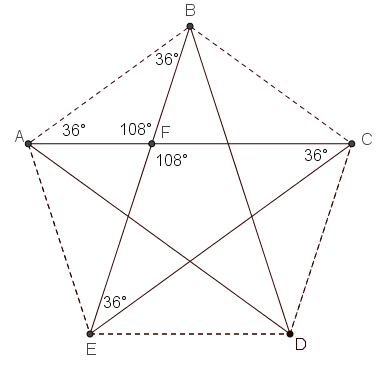 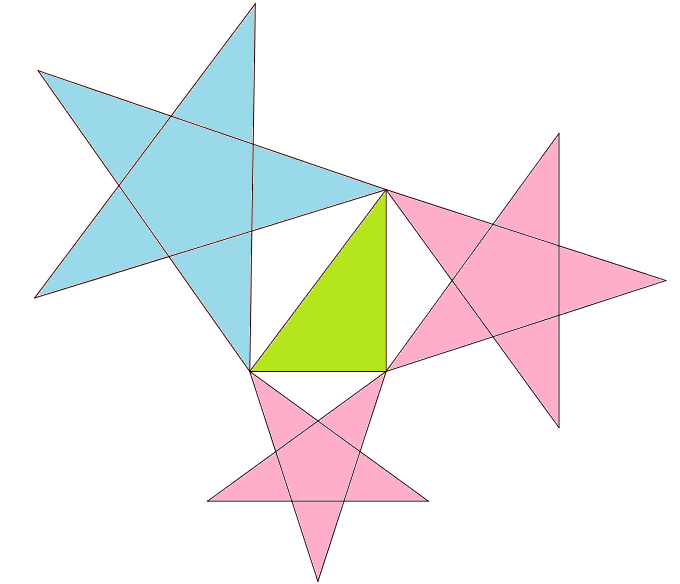 GELIJKVORMIGE FIGUREN
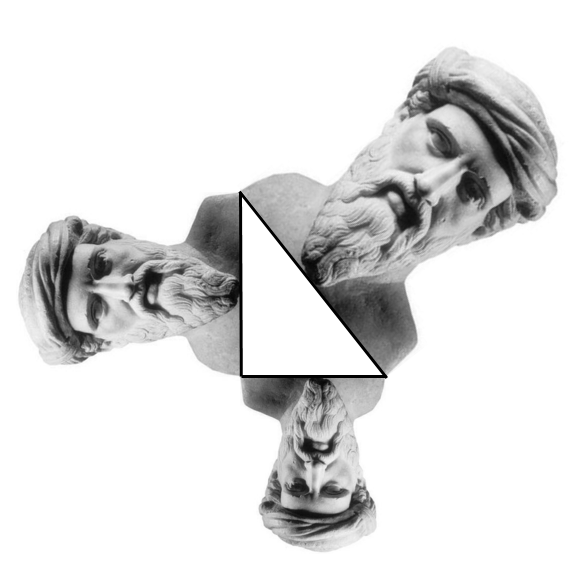 http://www.cut-the-knot.org/pythagoras/Proof80p.shtml
Πυθαγόρας
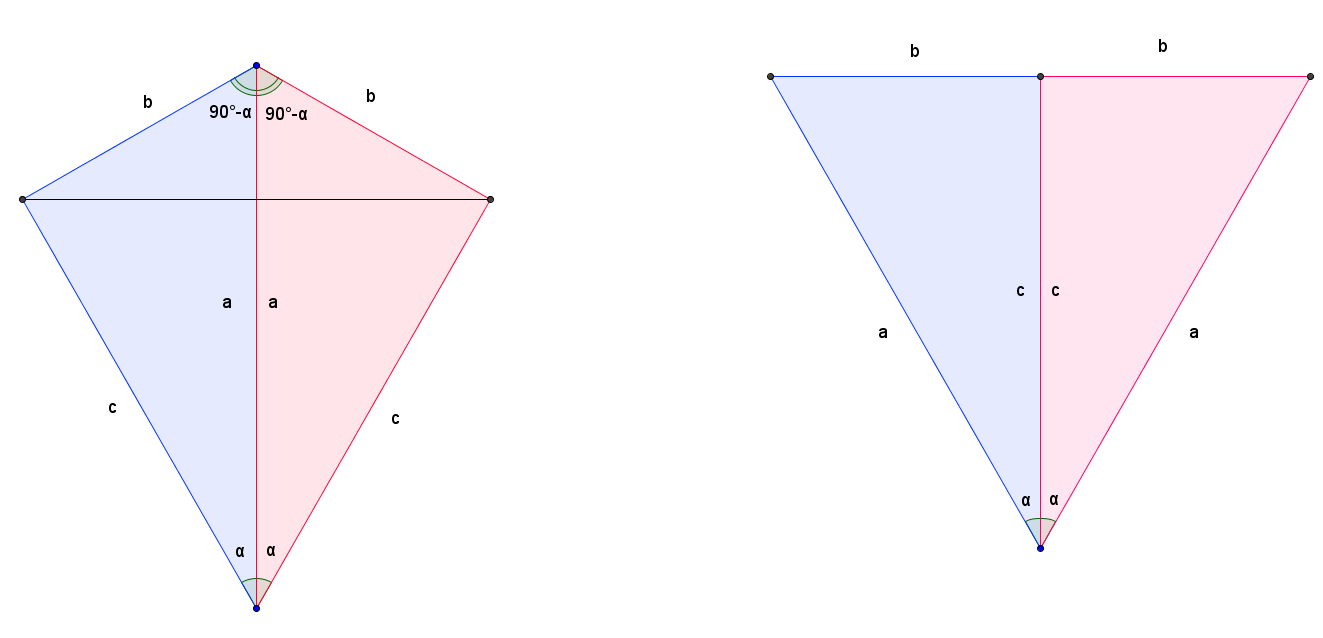 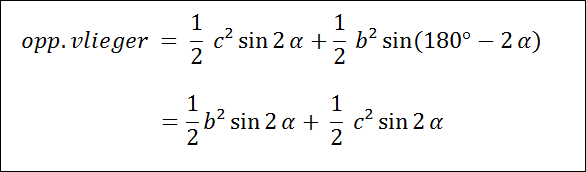 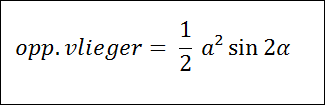 22
De DA VINCI CODE
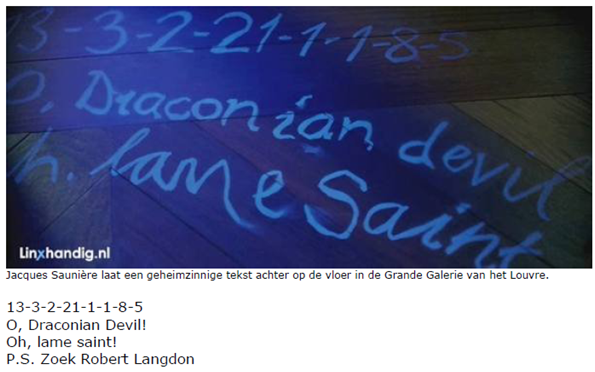 23
RIJ VAN FIBONACCI
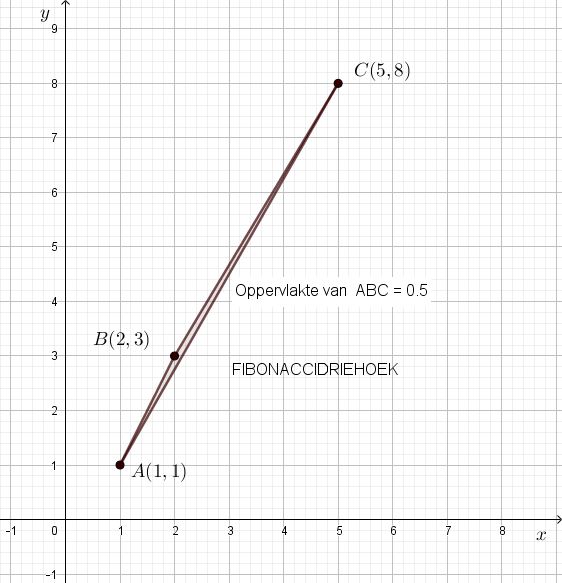 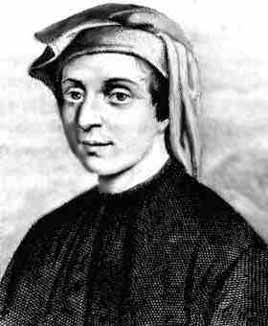 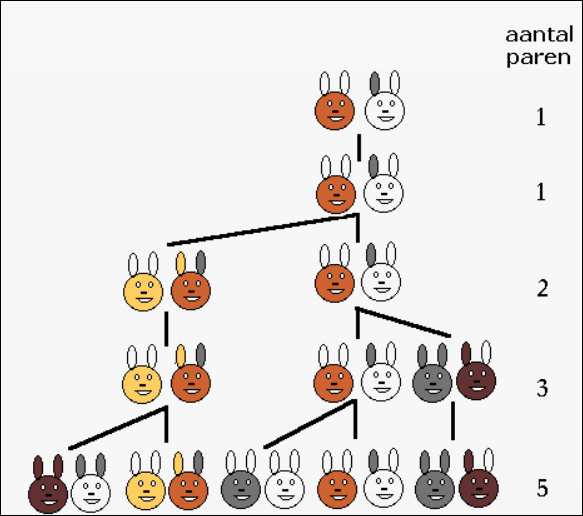 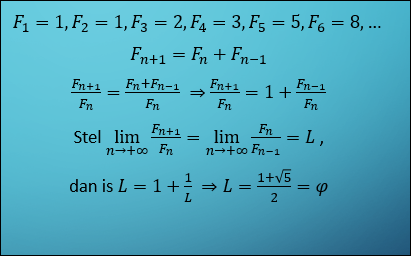 Leonardo van Pisa
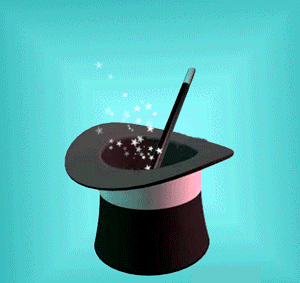 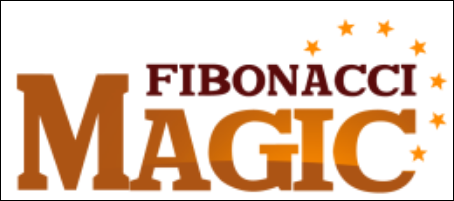 25
= phi

Phidias (Grieks : Φειδίας ), 5de eeuw voor Christus
bouwheer van o.a. het Parthenon (Akropolis, Athene)
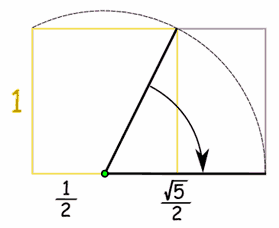 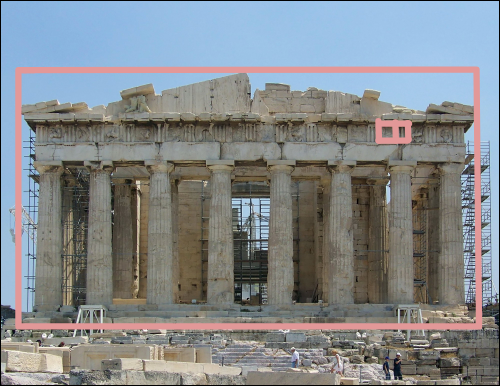 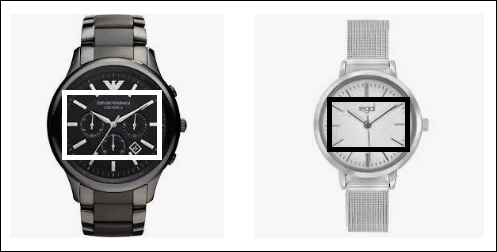 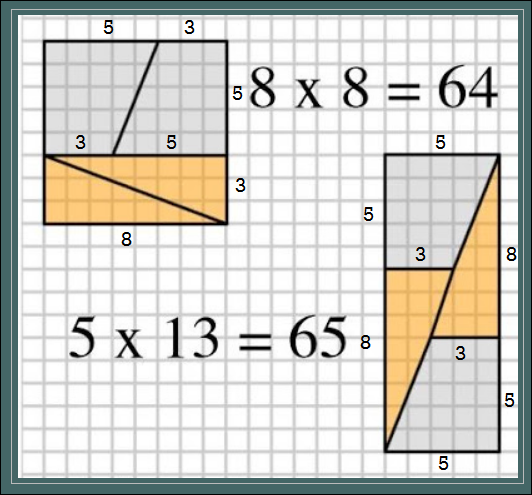 27
FIBONACCIKAARTJESDeZE KAARTJES zijn bedacht door de Canadese wiskundige Roger V. Jean om een natuurlijk getal te raden van 1 tot 75.
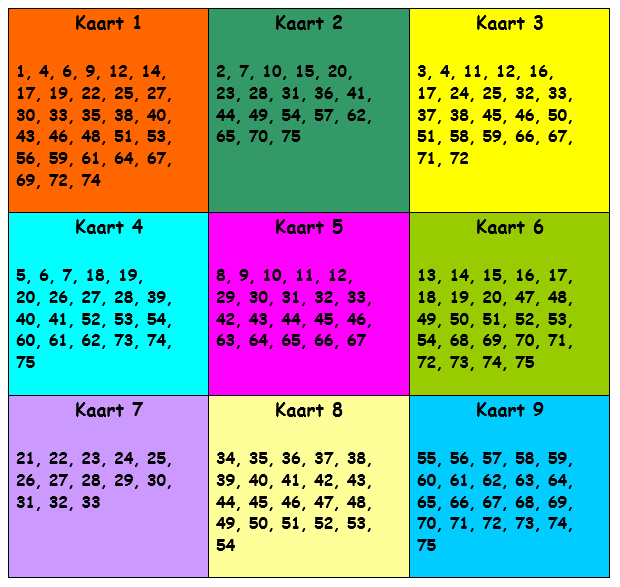 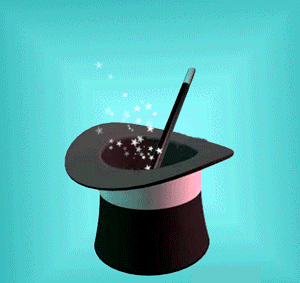 28
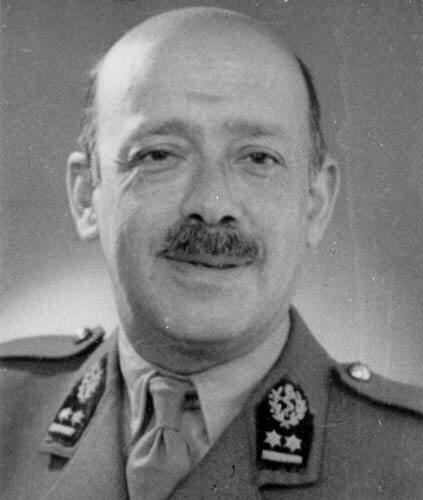 EDOUARD ZECKENDORF (1901-1983) 
was een Belgische arts, legerofficier en amateurwiskundige.
STELLING
Ieder positief geheel getal kan op unieke wijze geschreven worden als de som van een of meer elkaar niet opvolgende getallen uit de rij van Fibonacci.
ASCII-CODE
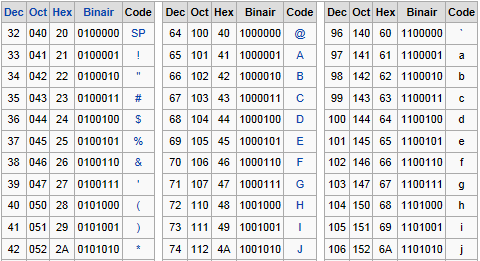 binaire  code
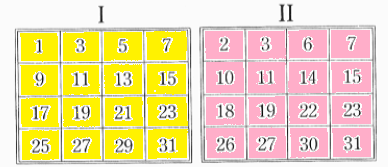 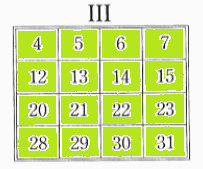 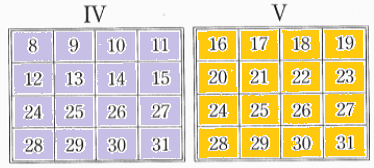 “Er zijn maar 10 soorten mensen: 
zij die de binaire code begrijpen en zij die ze niet begrijpen”
30
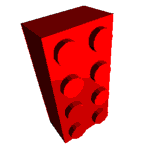 HET LEGOPROBLEEM
Je beschikt over een aantal rode en groene blokjes.Je besluit hiermee rijtjes te vormen 
met respectievelijk 1, 2, 3, 4 ... blokjes maar zo dat er geen twee rode blokjes naast elkaar liggen.Op hoeveel manieren kan?
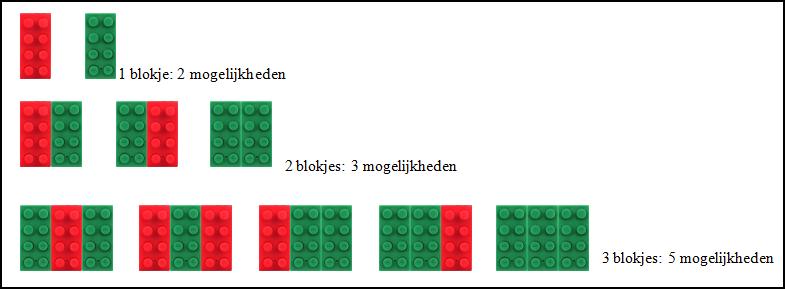 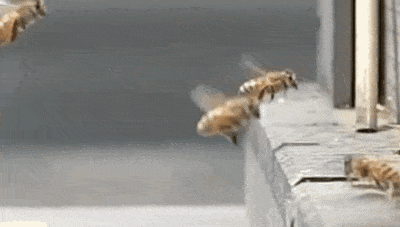 DE STAMBOOM VAN EEN DAR
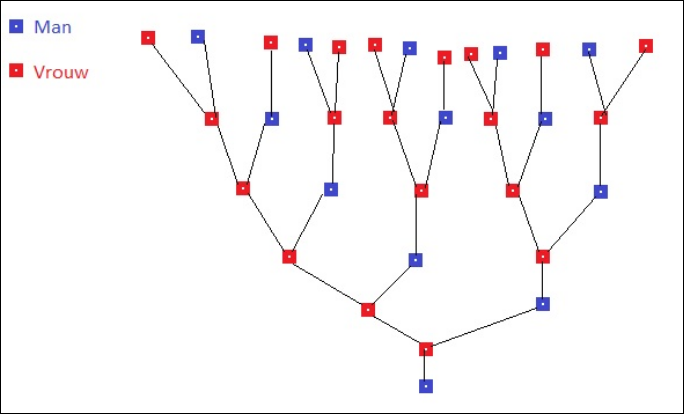 HET PROBLEEM VAN DE KANTELENDE KUBUS
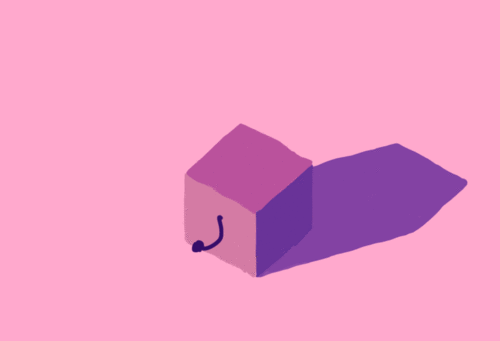 Stel dat M het middelpunt is van het bovenvlak van een kubus waarvan de ribben lengte 1 hebben.
Men kantelt deze kubus zodat hij in feite rolt zonder glijden (zoals op de bovenstaande animatie te zien is). 
Na vier keer kantelen ligt het punt M weer bovenop.
Bereken de lengte van het totale traject dat het punt M heeft afgelegd na vier keer kantelen.
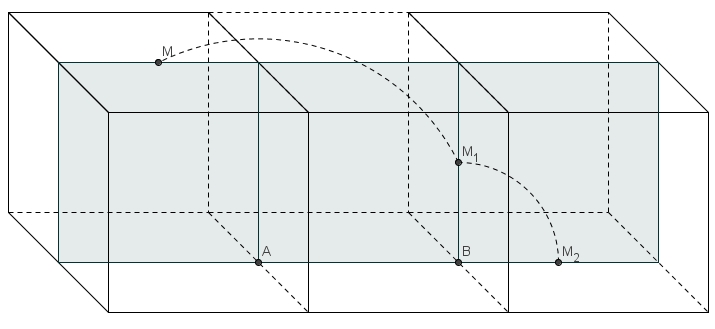 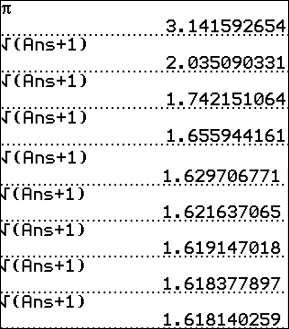 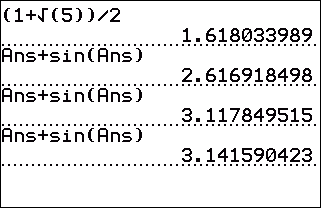 PI                en             PHI
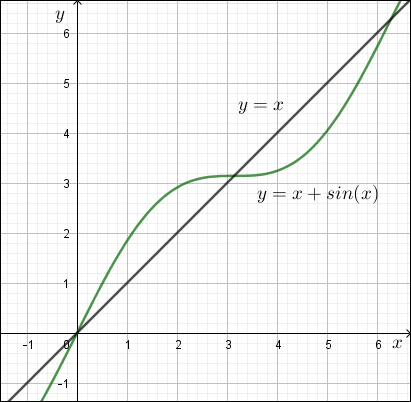 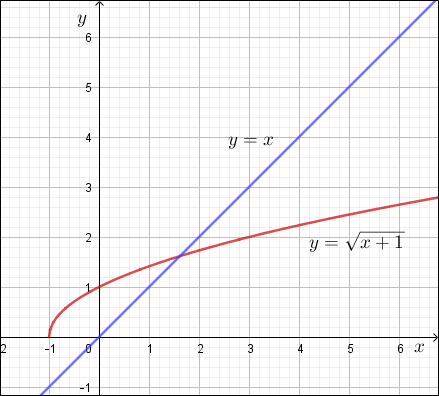 36
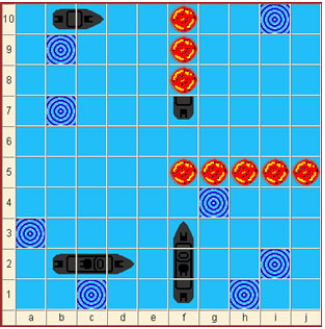 KRAAK DE CODE
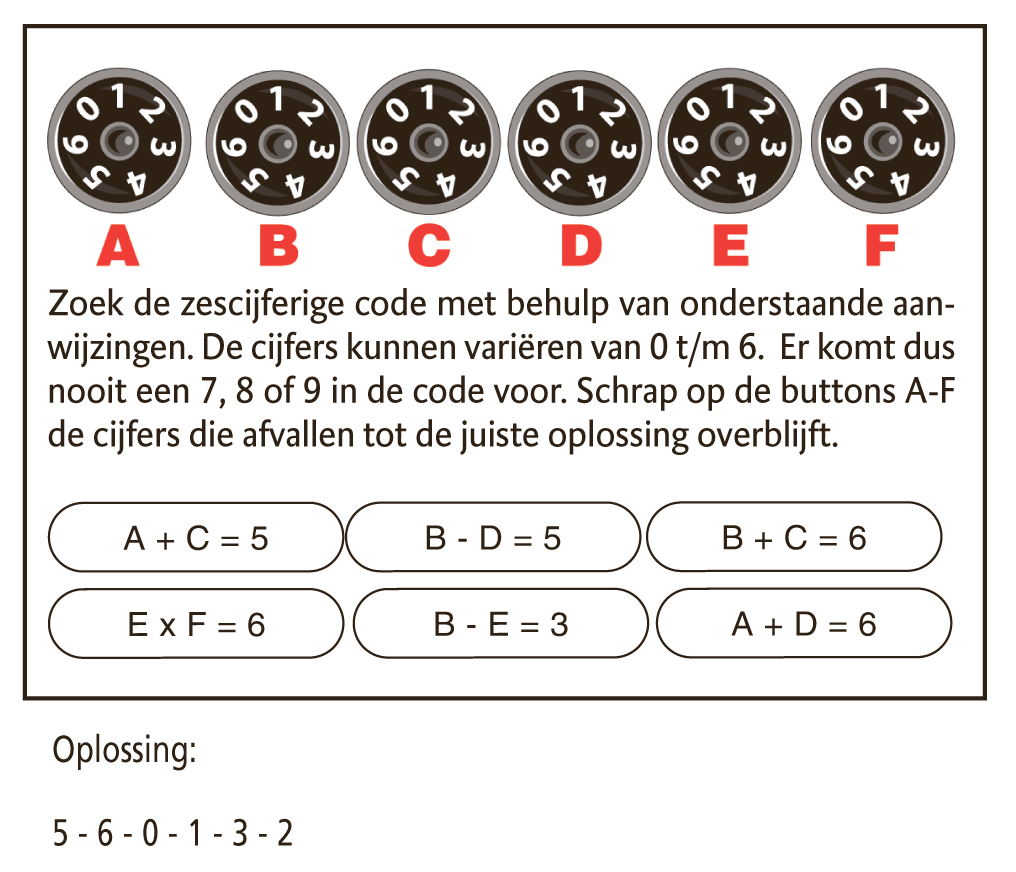 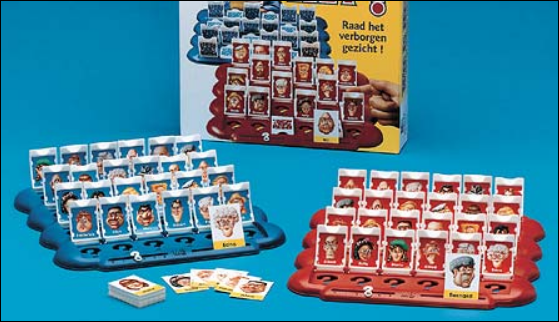 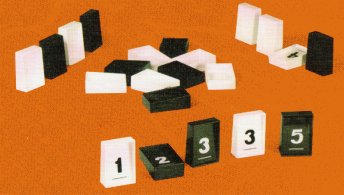 37
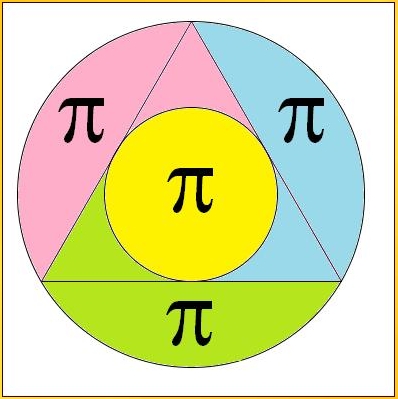 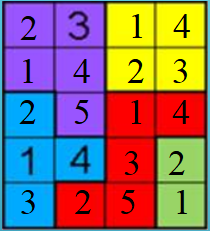 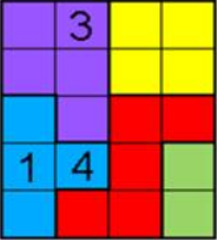 PI-TECTONIC
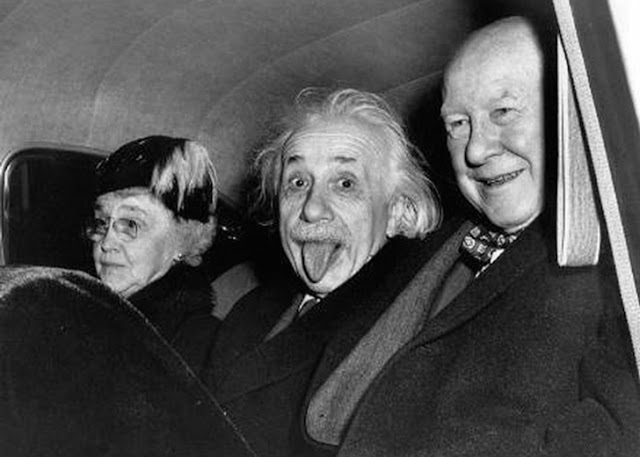 39
14 maart 1951
BLIJF VERWONDERD!
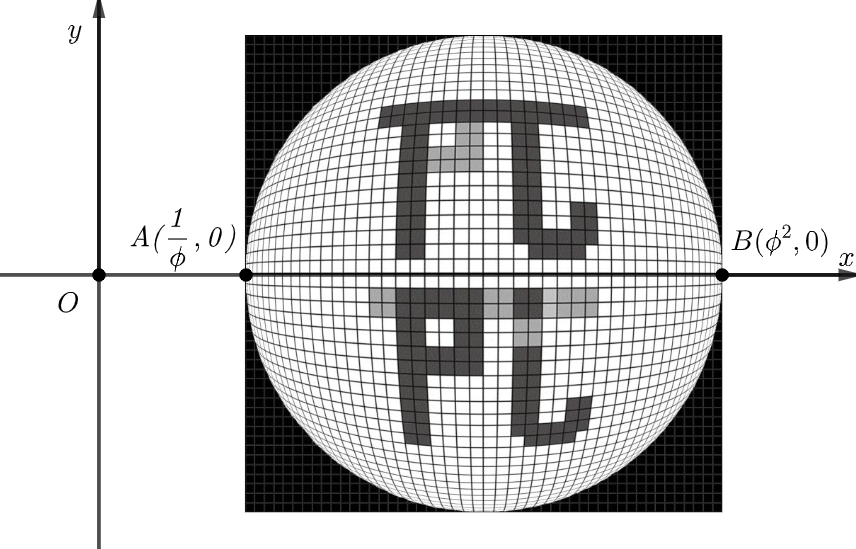 40